Misty Fiords National Monument Wilderness Sound Monitoring 2008
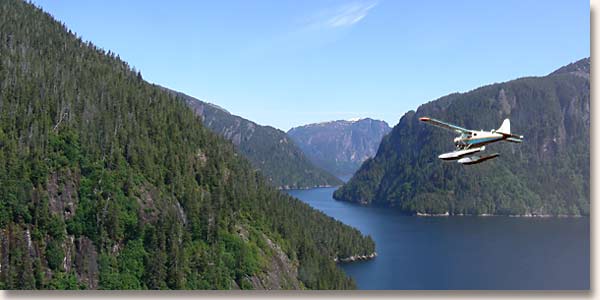 Project Leader:  
Jacob Hofman, Wilderness Inventory/Monitoring Crew Leader
[Speaker Notes: This document is part of the Soundscapes Toolbox on http://www.wilderness.net/toolboxes/

Jacob Hofman – 2-days natural sounds workshop  at NPS regional office in Anchorage in March, 2008.  

Two Forest Service staff attended from Glacier Ranger District

Disclaimer – technical information; have copies of his report and can contact him in January for more info]
Overview
Opportunities for solitude in Misty Fiords National Monument

National Park Service’s Natural Sound Program

Our Project / Equipment 

Results / Data Analysis

What Worked/What Didn’t?

Recommendations
[Speaker Notes: MFNMW – location and access, management issues associated with motorized access]
Misty Fjords National Monument Wilderness
Located 22 miles east of Ketchikan 

Accessed by boat or floatplane

Portions of the area (e.g. Rudyerd Bay) popular for flightseeing 

~ 2,000 commercial floatplane landings per summer

Wilderness Act, 10 YWSC, and KMRD Recreation Planning Process – Inventory/Monitoring of conditions related to solitude
[Speaker Notes: We authorize landings on freshwater lakes in MFNMW
Authorized 13,672 visitor service days in 2008, app. Or 2,000 landings 
Use concentrated (weather, short ice-free season, cruise ship schedule)
Actual Use Data and past monitoring efforts indicate conditions exceed ROS encounter standards in popular areas
Commercial Uses EIS – worked with Ken Post to identify information needs at the beginning of the field season]
National Park ServiceNatural Sounds Program / Soundscape Inventory
Provided audio processing scripts and software 

Acoustic inventory of all natural and man-made sounds in the National Parks

Sound level standards (decibels, % time audible for non-natural sounds, # and duration noise-free intervals, time above speech interference threshold )

NPS staff provided troubleshooting assistance
[Speaker Notes: Methods and equipment are BEING DEVELOPED by the NPS – audio processing scripts and software provided free of charge
Monitoring conditions related to sound level standards in decibels requires the use of more expensive equipment ($5,000 per unit) and requires use of solar panels and large batteries]
2008 Sound Monitoring
Monitoring sounds associated with motorized use

Sampling design/methods : accessibility, level of use, areas with other work planned

77 days continuous audio data collected at 5 freshwater lakes

44 days of data successfully analyzed

Data supported by staff sound monitoring efforts (Attended Listening Sessions)
[Speaker Notes: Sampling Design in 2008 – TEST RUN
Accessibility to provide frequent access to the equipment and address problems
Areas with higher levels of mechanized use – a lot of events in the data facilitated interpretation; because such a busy area, it was easy to identify aircraft, but more difficult to identify landings, because there were so many flights in these areas.  Could get better info in regards to landings in the areas that receive less motorized use.
Areas where we already had work planned – lower costs associated with the monitoring

Attended Listening – Emerick/Sitka RD]
Attended Listening Form
[Speaker Notes: 3 intensity rankings – found intensity 1 was not consistently picked up by recorder – focused on events with intensity rating of 2 or 3

Used to interpret recorded sound events and assign intensity ratings to recorded sound events]
Equipment
Audio Recorder			500.00				
Onmi - directional Microphone		25.00          		  		
8 GB  Memory Cards (2)		220.00				
Plastic Tote			20.00		  		
Pelican Case			25.00	
	  		
Radio Repeater Batteries (2)		Free		   			
Adapter Cable			17.00

Memory Card Reader			13.00		  	
Microphone Windscreen		3.00		    	
Microphone Plug Converter		3.00		   	
_______________________________________

TOTAL  				$828.00
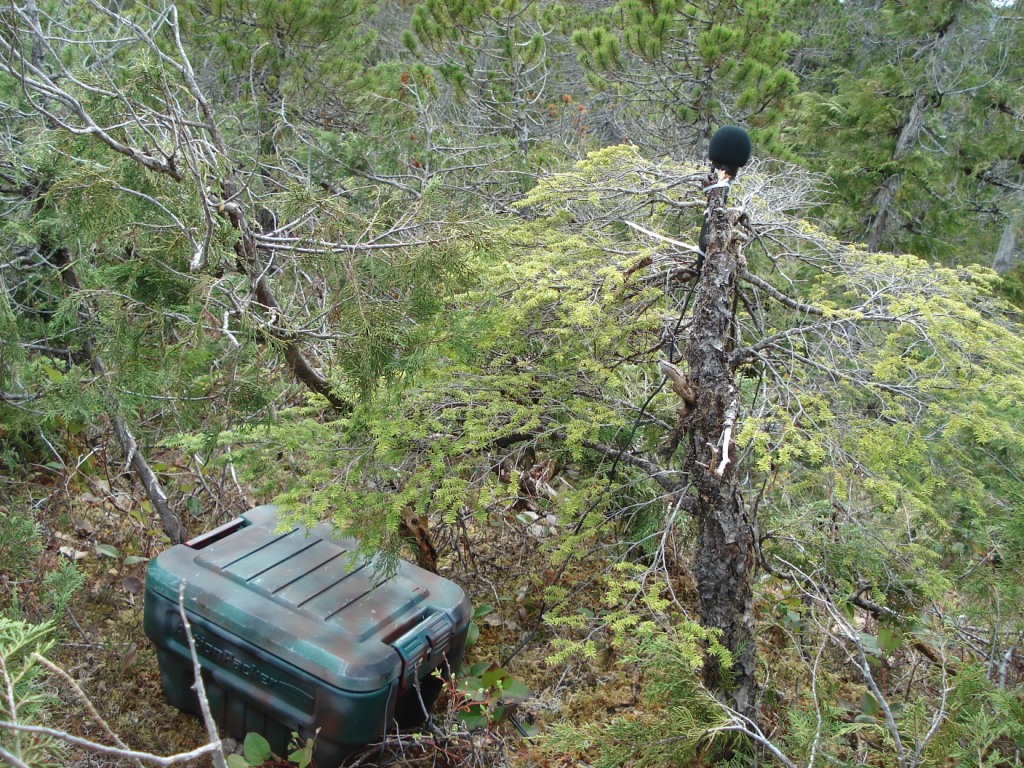 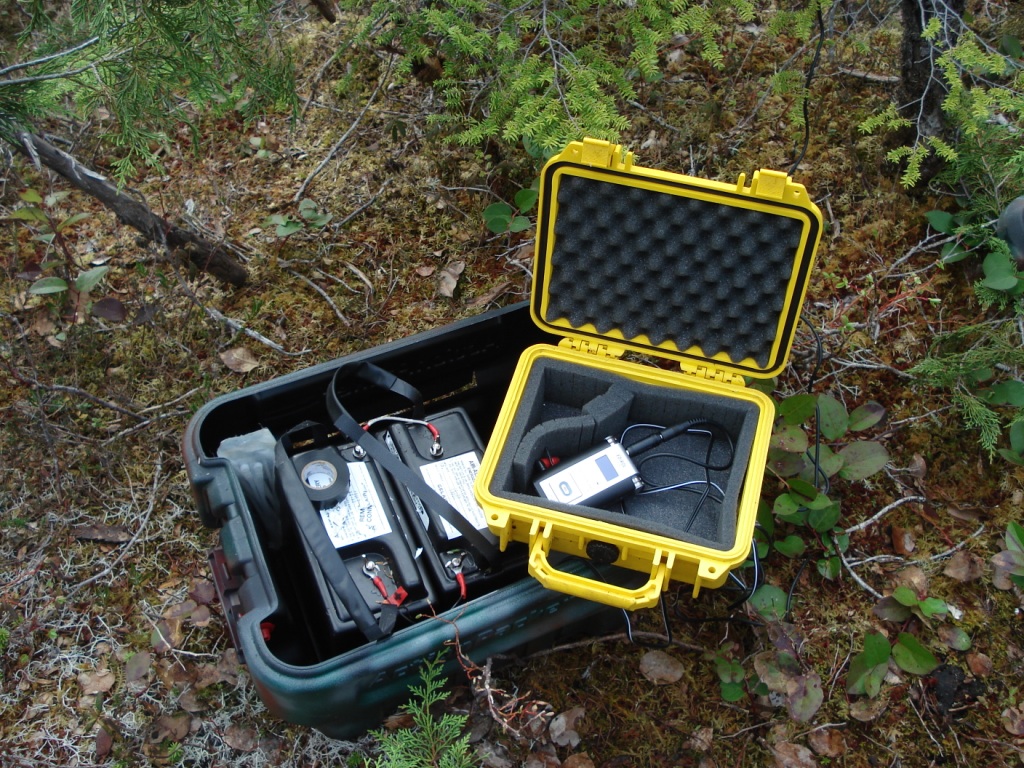 [Speaker Notes: Batteries free because expired (last a very long time for these purposes)

Equipment relatively light (batteries app. 25 pounds ea.) and compact, easy to install and remove]
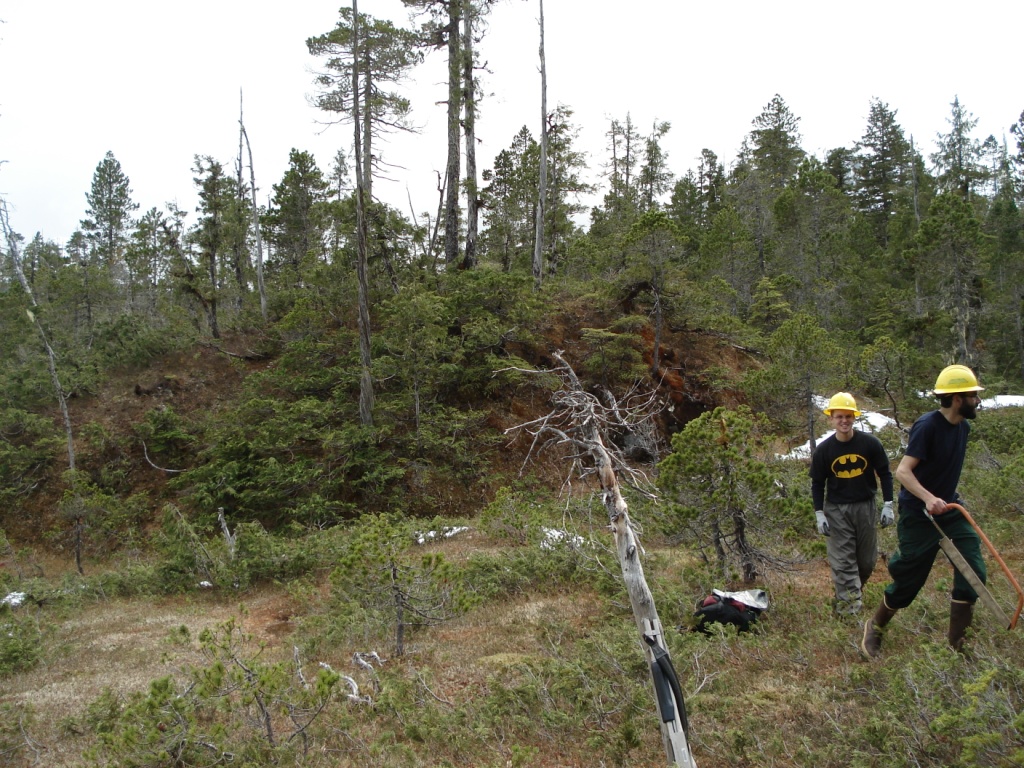 Monitoring Equipment Location
[Speaker Notes: Punchbowl Lake sound recorder placement]
Data Analysis
SPLat – graphically represents audio information

Spectrograph indicates sound frequency and intensity over time 

Sound events displayed in a lighter color (greater intensity) along a frequency spectrum
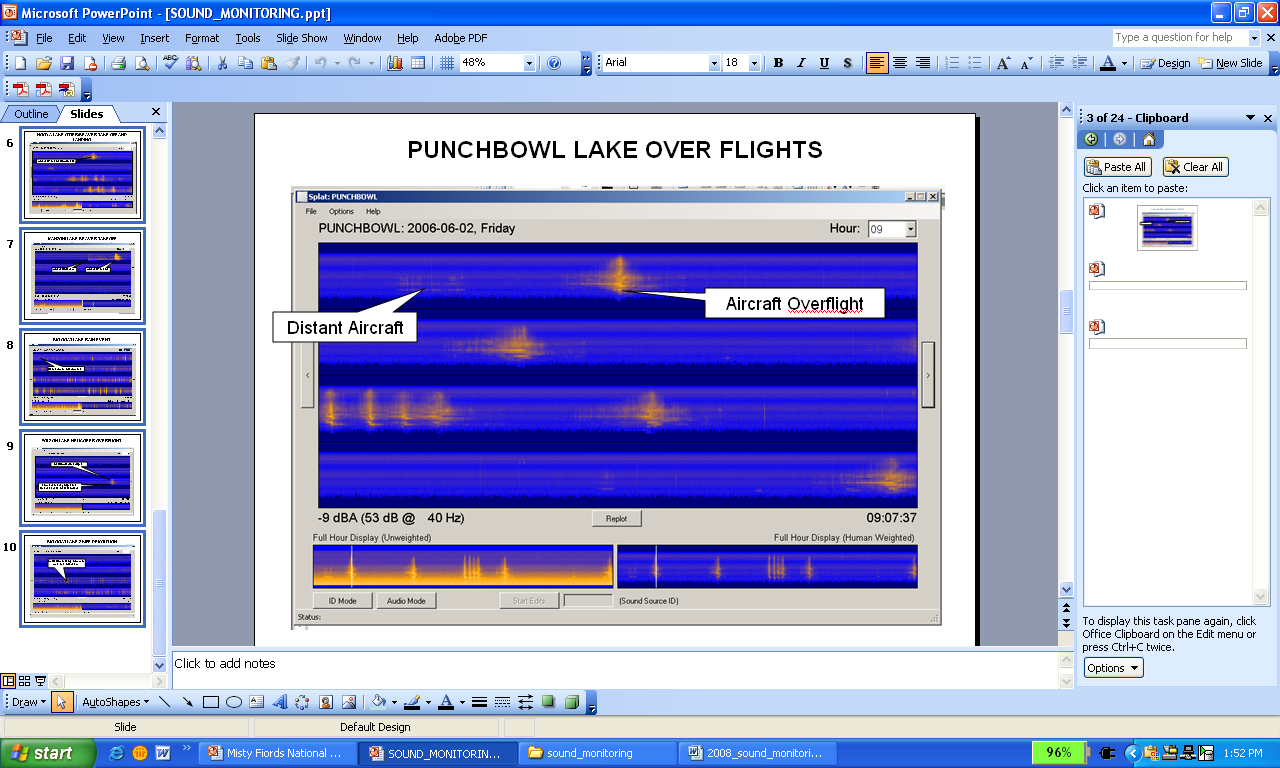 [Speaker Notes: SPLat software used to analyze the data provided by the NPS

Ability to play the original audio file allows user to confirm the sound source

Sound events assigned an intensity ranking based on attended listening forms

Major human-made sound events are visible on the spectrograph and form a recognizable pattern. Other sounds are distinguishable based on their frequency, duration, and intensity.  Sound events classified as intensity of 1 in attended listening sessions, were often not reliably picked up due to natural, background sound levels.  Sound events with intensity rating 2 or 3, however, were easily recognized.]
Punchbowl Lake Overflights
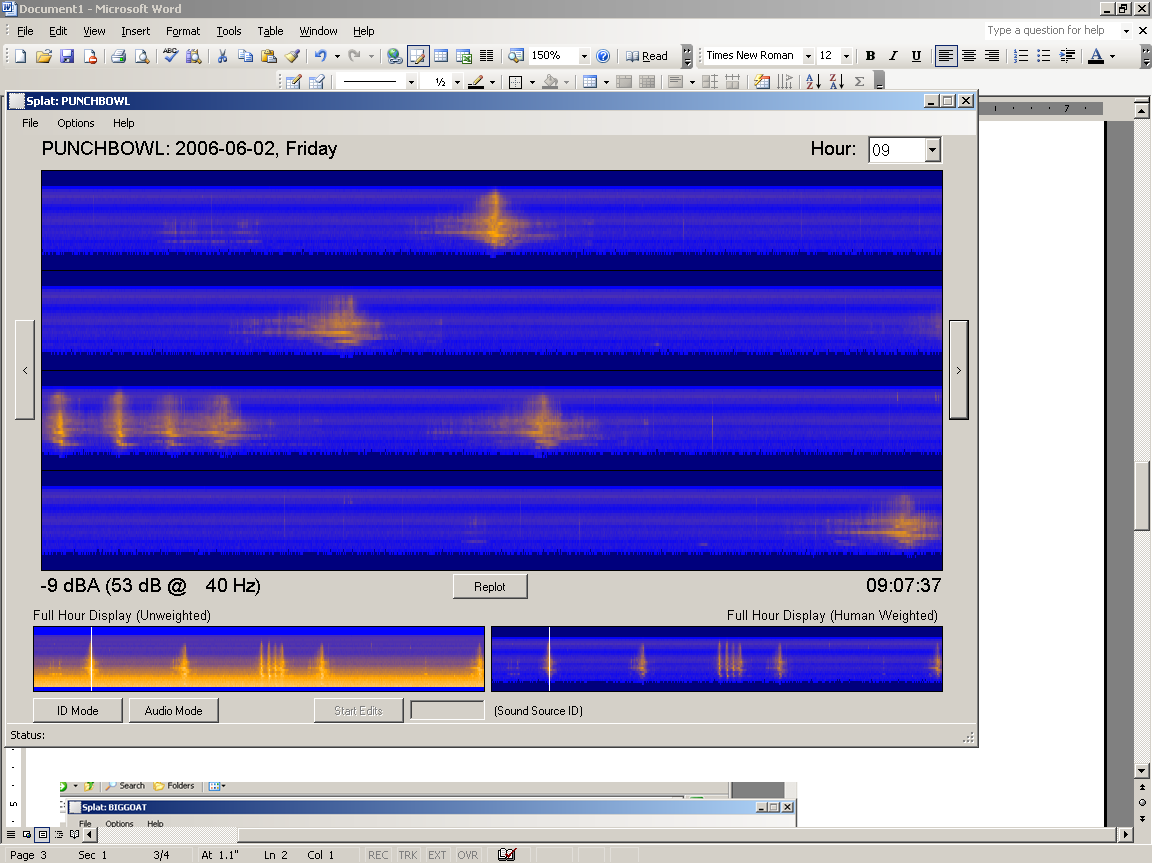 Aircraft Overflight
Distant Aircraft
[Speaker Notes: Display is “weighted” – only shows the range of human hearing (only displays what can be heard)

Bottom left an example of unweighted – a lot of low frequency (background noise)]
Nooya Lake Take-Offs and Landings
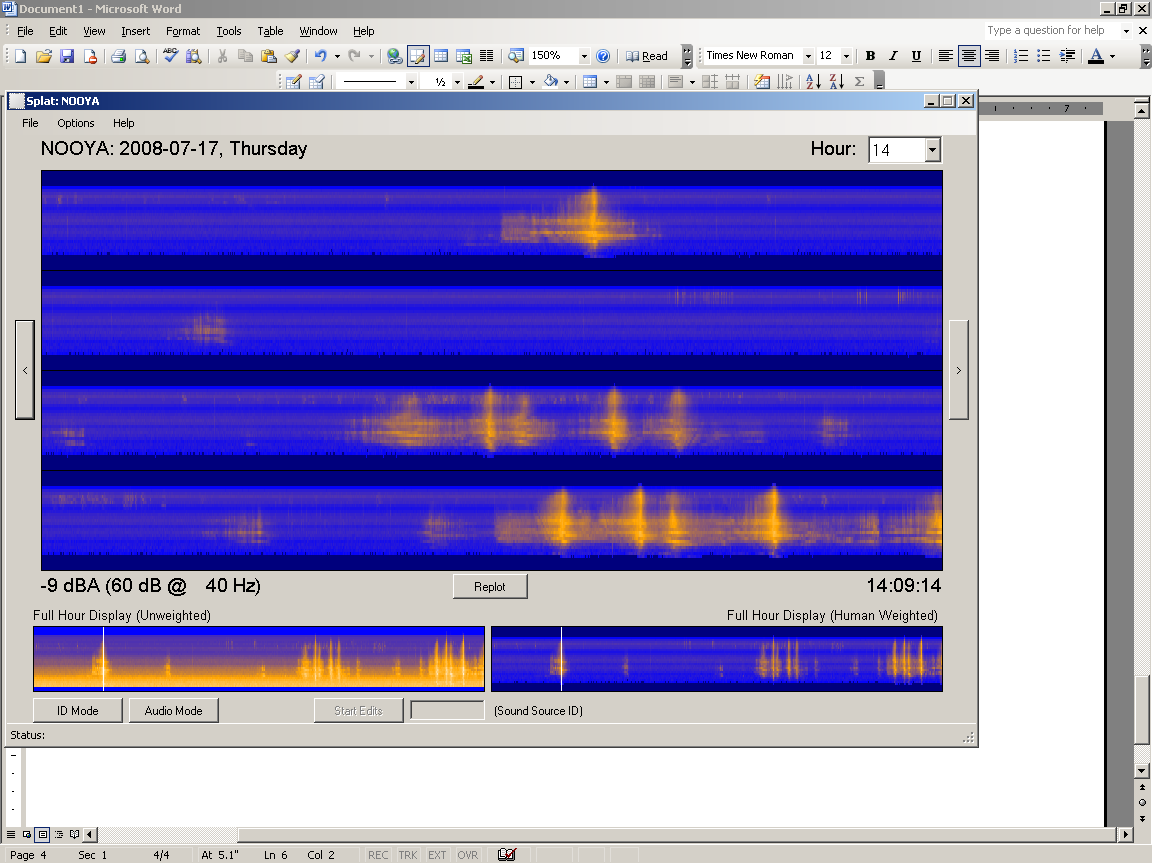 Aircraft Takeoff (low level)
[Speaker Notes: Low level – shorter buildup, more intense sounds associated with aircraft take-offs]
Manzoni Floatplane Take-Off
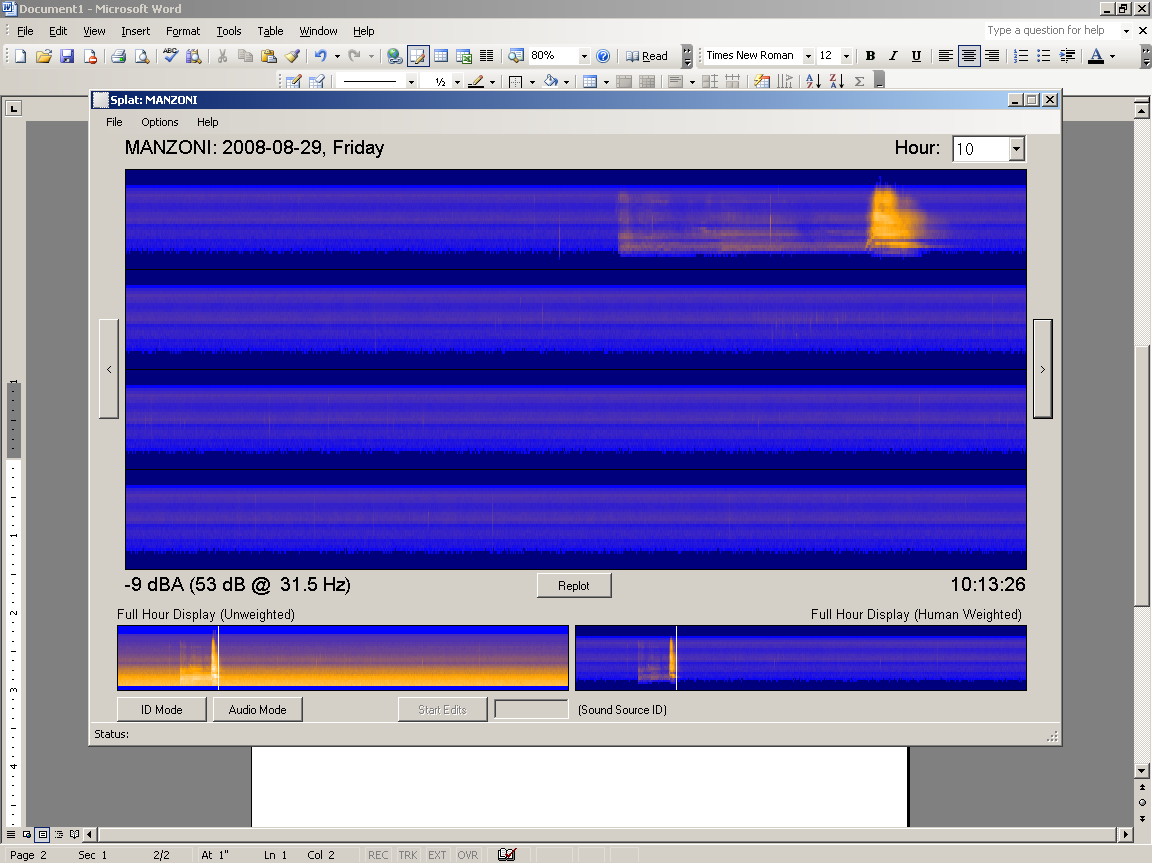 Aircraft Startup
Aircraft Takeoff
[Speaker Notes: Quiet background/natural environment

Aircraft less than 100 yards from the microphone]
Big Goat Lake Rain Event
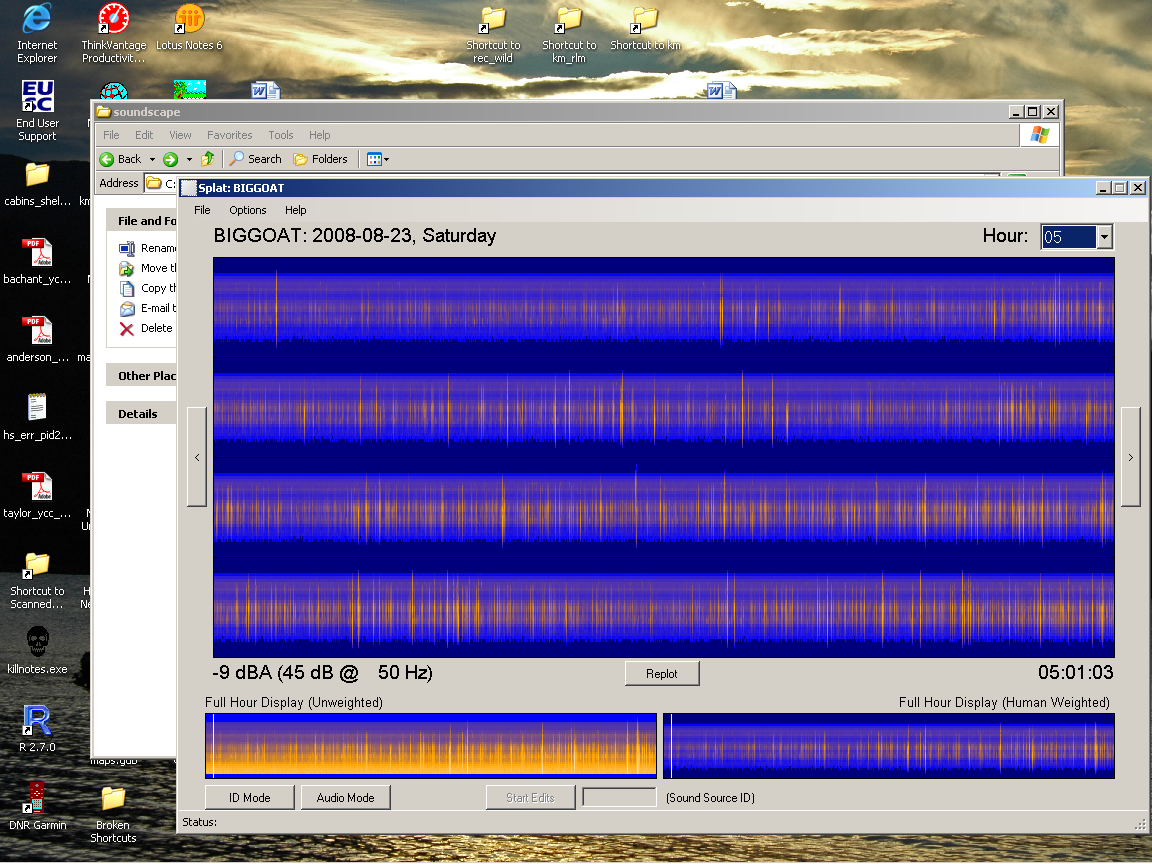 Raindrop on Microphone
Wilson Lake Helicopter Overflight
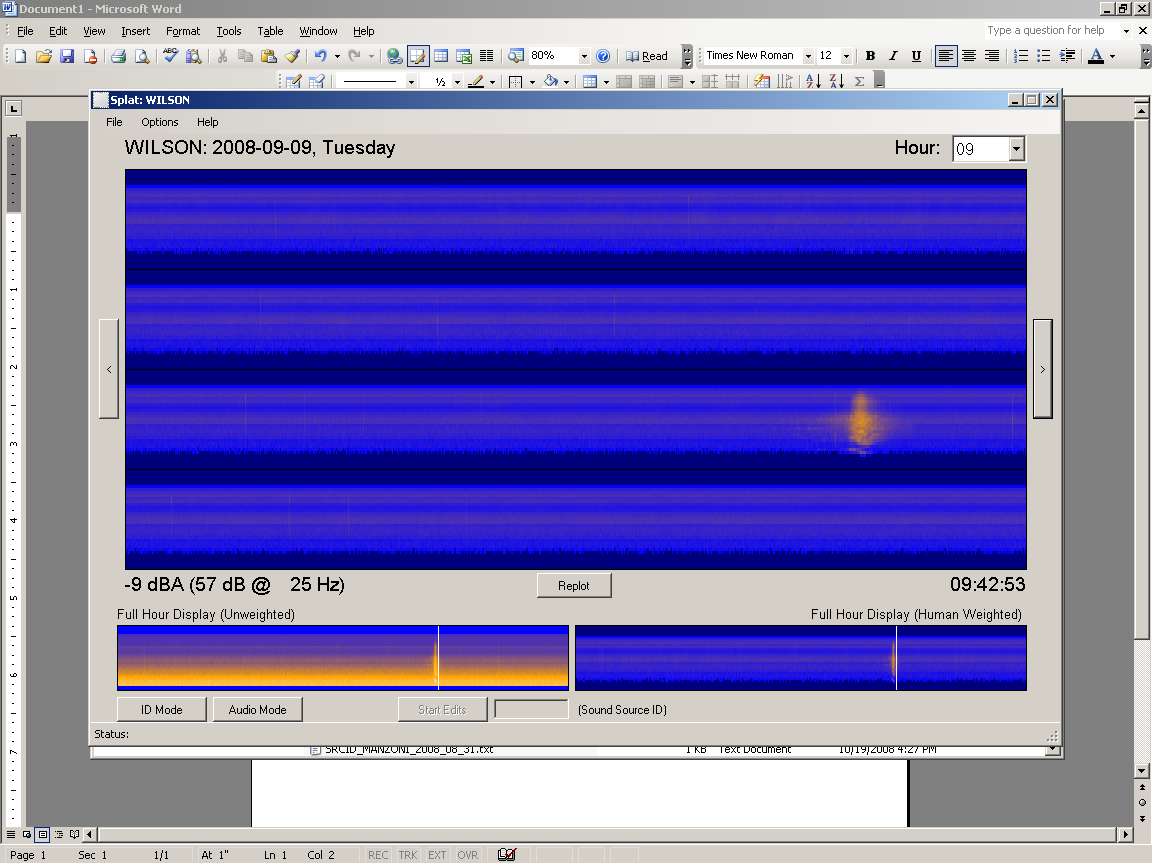 Helicopter Overflight
Low Frequency Signature 
Characteristic of Helicopters
[Speaker Notes: Sound signature of the helicopter.]
Average Number, Duration, and Time Audible for  Mechanized Transport Sound Events Per Day1
[Speaker Notes: Note:  Able to determine the average number of sound events, average duration total of sound events, and percent time audible at intensity rating 2 or 3
 
Units may be more useful in per day.

Also determined average time of first and last sound event and the maximum duration of sound events. 

Problem with averages is that the sound events are not evenly distributed.]
Example
Nooya Lake.  At 0830 an aircraft over flight creates sound so loud that conversational speech is impossible for 6 seconds.  The aircraft sound is then clearly audible for over a minute.  This is repeated 16 more times throughout the day.  Because most aircraft fly during the morning and early afternoon, these interruptions will happen about three times an hour until 1400. During this 15-hour day, aircraft sound will be clearly audible for one hour and ten minutes (about 8% of the day).
[Speaker Notes: Can use information to understand opportunities for solitude in the Monument.

Most of the very loud (intensity level 3) sound events are associated with aircraft landings and takeoffs at this lake

Landings are permitted by the Forest Service

Data indicates an average of 8 landings per day (16/2=8). If these lake landings constitute social encounters, then this area consistently exceeds the limit of 6 social encounters per day established by the Semi-Primitive Motorized Recreational Opportunity Spectrum (ROS) Class.]
What Worked
Recording system gathers large amounts of information with minimal investments of money and field personnel time.

Captures the number, time, duration, and relative intensity of sound events

Captures soundscape variation throughout the day, week, and season

Document aircraft takeoffs and landings in some situations

Provides information on total use at lakes (including unguided)

Check assumptions regarding low use areas
[Speaker Notes: Data can be collected unattended for 14 days
Understand general patterns in ways that we were unable to with just field personnel.  
Small lakes with minimal background sound/flyovers

Small/le]
What Didn’t Work
Inconsistent record of take offs and landings

SPLat software is still being developed

Data processing is very time consuming 

Lack of accuracy (can not get accurate total decibel readings with this system)
[Speaker Notes: Difficult to collect consistent info about takeoffs and landings because of the large size of some lakes and the natural, ambient sounds (e.g. rainfall, waterfalls).  Had more success at identifying all landings at the smaller lakes and when aircraft landed relatively close (within 0.5-mile) of the recording equipment and there was a low level of ambient sounds.  Also easier to identify landings in areas where there is less flyover traffic.  


Would make establishing standards or use for LE reasons difficult

Difficulties processing some of the data. Only 44 of the 77 days of information recorded were processed.  

Takes 8 hours to process 24 hours worth of data]
Recommendations
Revise attended listening forms 

Personal data recorders and timers on recording equipment

Continue to work with NPS staff as software is developed/improved

What can we do with this information?  Developing standards and indicators related to solitude.

Develop a sampling methodology – stratified/random
[Speaker Notes: Continue staff monitoring with an emphasis on accurate data collection near recording equipment

Sampling methodology – stratified by levels of use, accessibility, and/or distance from town.  So that we are covering more areas and inferences can be extended to less-commonly visited areas.  

Purchase electronic data recorders for field staff

Data used from this sound monitoring program may be used to help quantify and evaluate conditions related to opportunities for solitude and establish related standards. 

This equipment should also prove useful in assessing aircraft landing levels at our more remote wilderness lakes. 

The information gathered could guide future management decisions regarding the allocation of special use permits for freshwater lake landings.]
More Information
MFNMW Sound Monitoring Report 2008

Jacob Hofman (907.228.4140) – technical aspects

http://www.nature.nps.gov/naturalsounds/
[Speaker Notes: Park Service Natural Sound Monitoring Program

Problem – keeping it simple.  Very technical.]